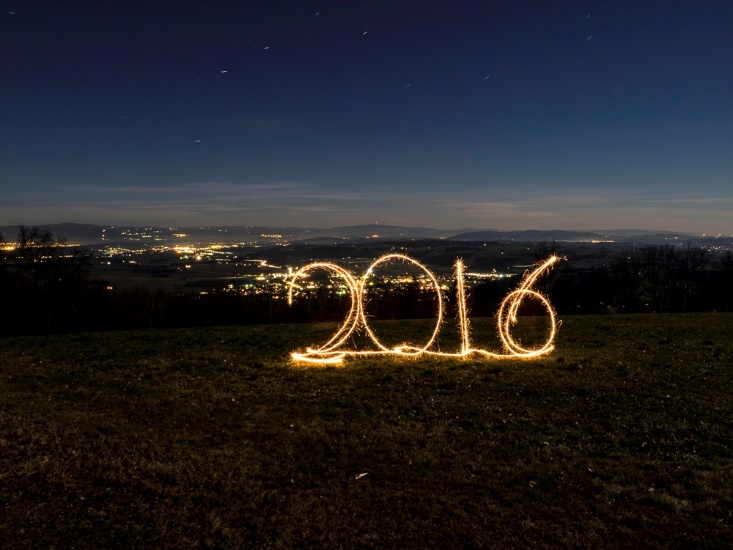 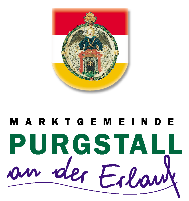 Marktgemeinde 
Purgstall an der Erlauf
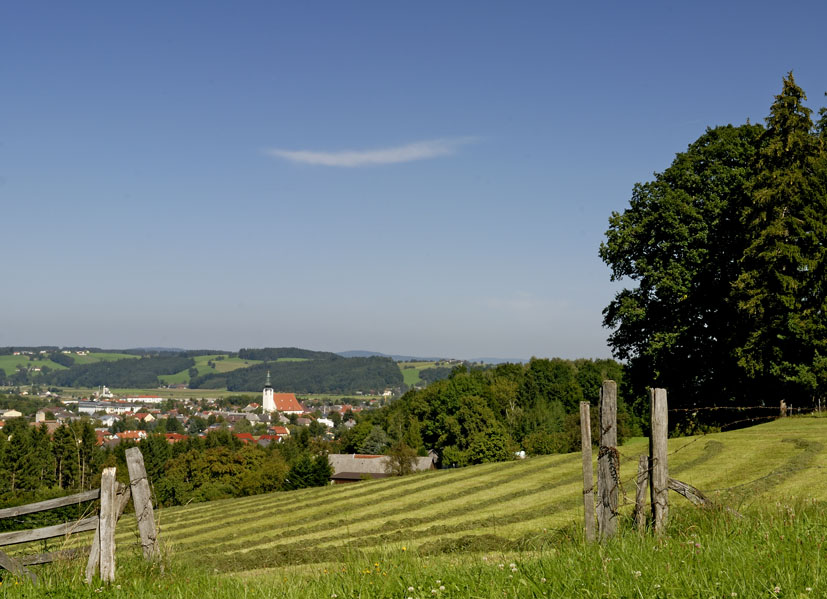 Einwohner per 31.05.2016: 
Hauptwohnsitz:  5410
Nebenwohnsitz:   754
Gesamt:               6164

Fläche 56 km²    9 KG´s (Ortsteile)
1 Bürgermeister Christoph Trampler
1 Vizebgm. Birgit Ressl, MBA
29 Gemeinderäte 
57 Gemeindebedienstete
[Speaker Notes: Gemeindepräsentation Machern, Franz Haugensteiner]
Marktgemeinde 
Purgstall an der Erlauf
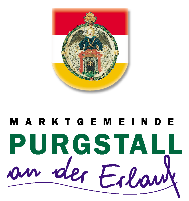 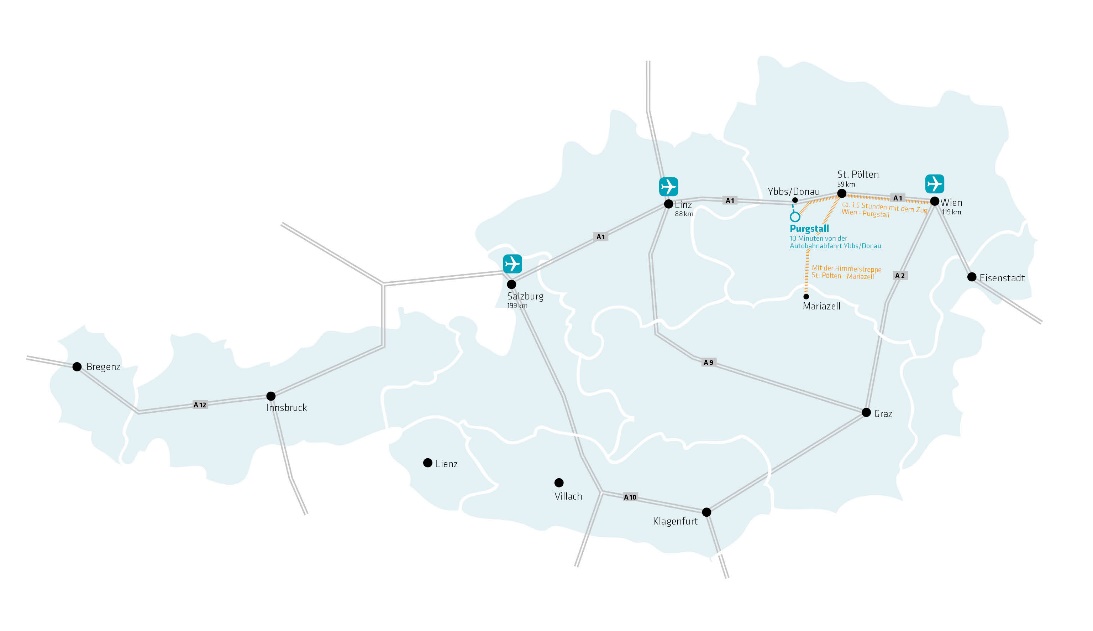 [Speaker Notes: Gemeindepräsentation Machern, Franz Haugensteiner]
Marktgemeinde 
Purgstall an der Erlauf
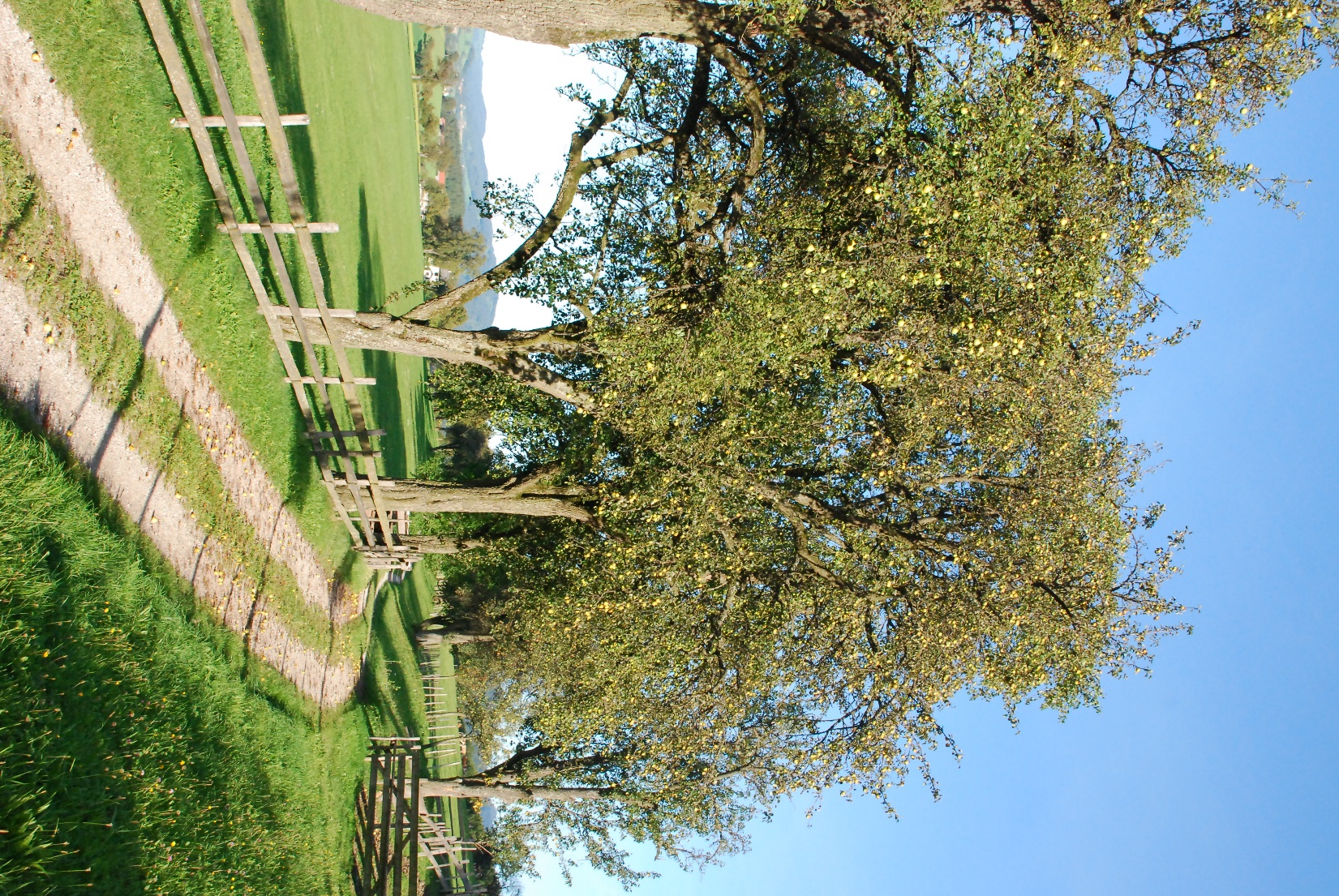 Aufstrebender Wirtschaftsstandort, aber auch Wohn- (Bauplätze) und Tourismusgemeinde im Mostviertel (südlich der Donau) 

Wachstum:       +1,98%
Unternehmen:     453 
Arbeitsplätze:   2.461 Kindergartenplätze: < 194 
2 Schulen:  < 450

Im Bezirksvergleich:
Bevölkerungsreichste Gemeinde 
Arbeitsplätze 3. Stelle 
Kindergartenplätzen 1.Stelle
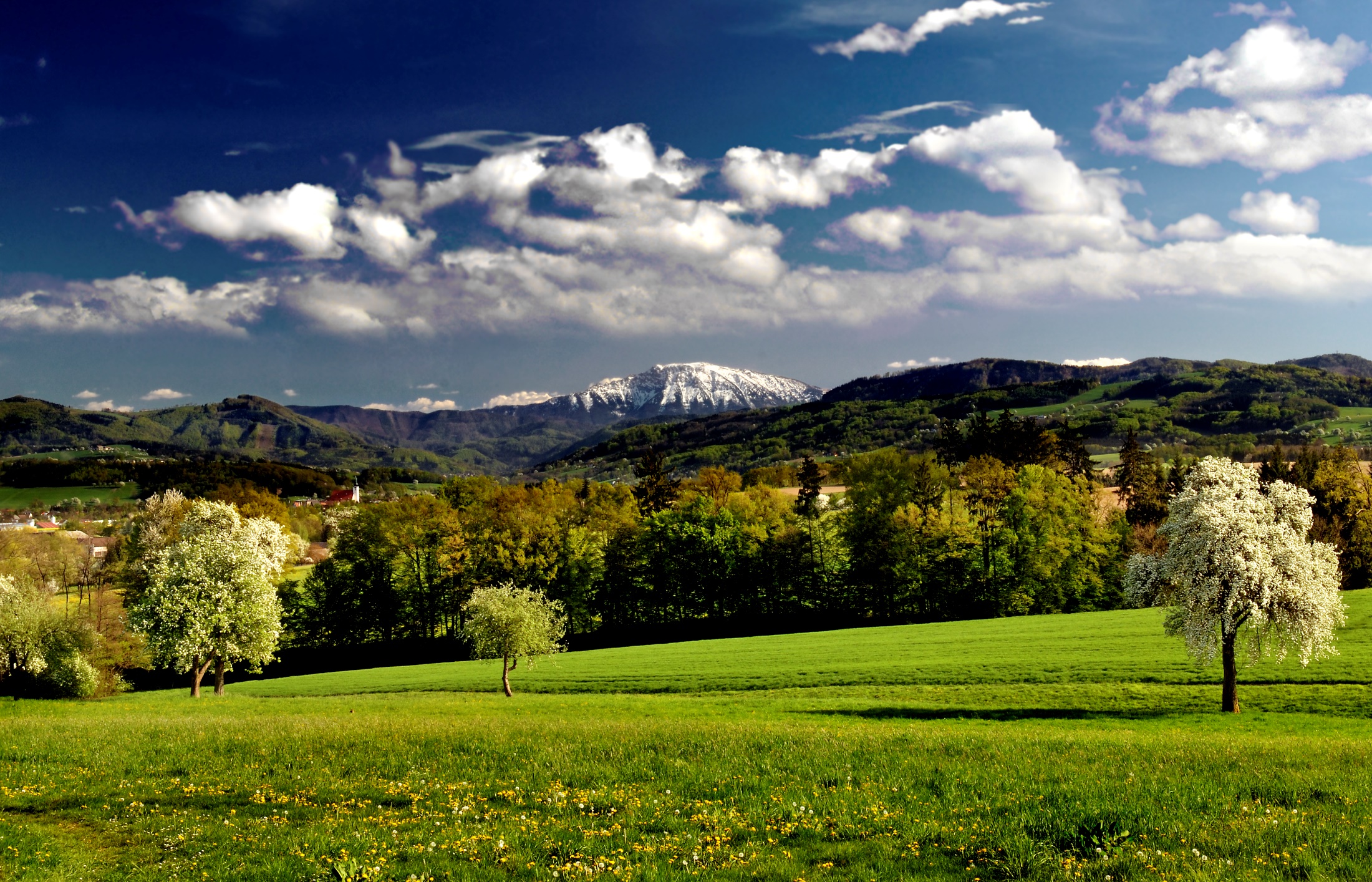 Offene Verwaltung
Standesamt – Meldeamt - Bauamt – Bauhof (160 km Gemeindestraßen) 
Überregionale Mitgliedschaften:

NÖ Regional  - Stadterneuerung
LEADER Region Eisenstraße 
Klimabündnisgemeinde
FAIRTRADE Gemeinde
Natur im Garten Gemeinde

Interkommunale Zusammenarbeit

in Gemeindeverbänden zu bestimmten Verwaltungsaufgaben
(Müll-, Musikschul-, Wasser-/Abwasserverband, Polytechnikum Scheibbs, Schulgemeinde / Lebenshilfe Rogatsboden
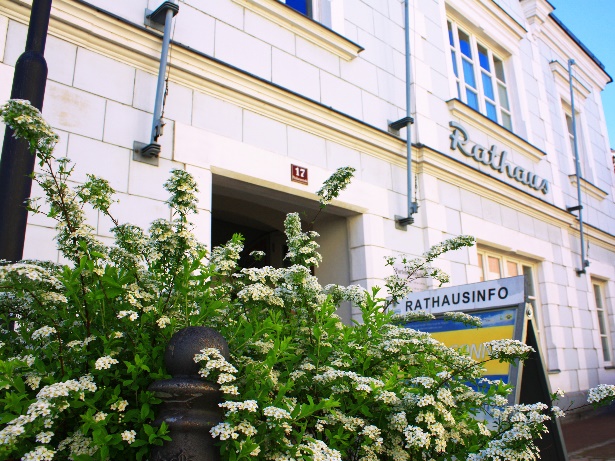 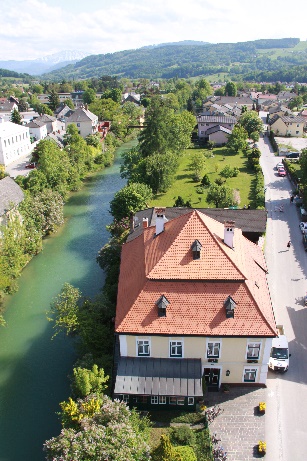 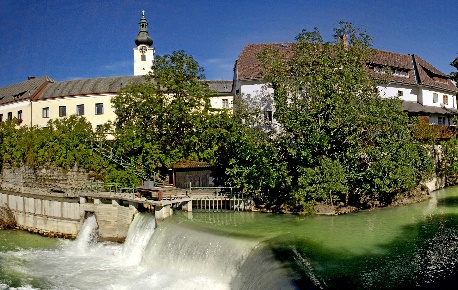 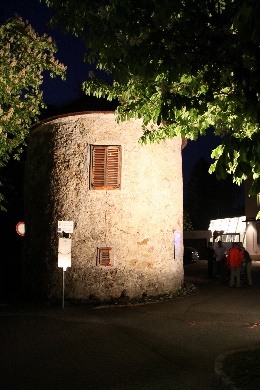 Geschichte & Umwelt
Museum in Ledererhaus
Erlauftaler FF Museum
Kriegsgefangenenlager Schauboden
Sonderausstellung Egon Schiele (Expressionist 1918) 


Natura 200 Gebiete
Erlaufschluchtrevitalisierung
Erdgasauto
Elektroautos Bauhof
Photovoltaikanlagen Solar & LED  Straßenbeleuchtung
Solar- und Photovoltaikanlagen Hackgutfernwärmeversorgungsanlage
ÖKO-Wohnbauförderung
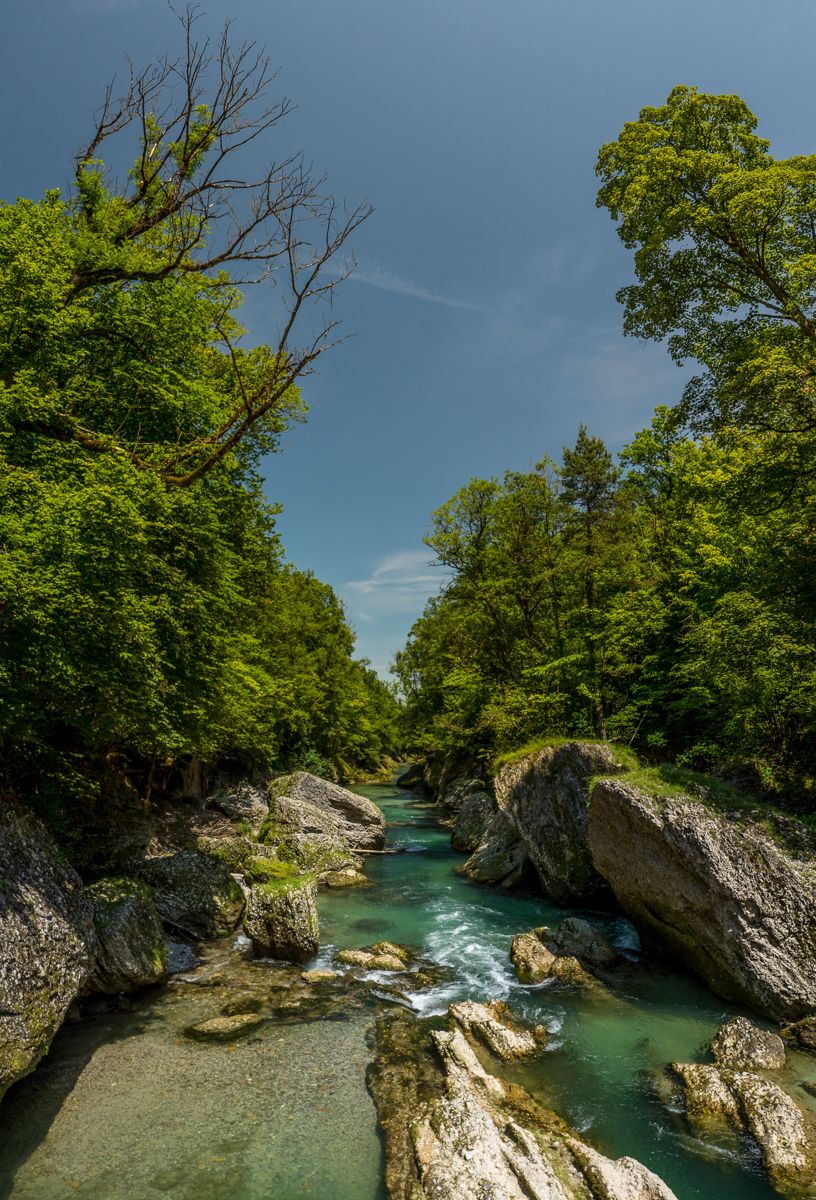 Geschichte & Umwelt
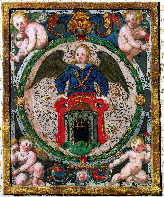 Bereits vor über 1000 Jahren wurde der Name Purgstall urkundlich erwähnt 
Die Gemeinde ist seit ca. 1370 
eine Marktgemeinde 
Gemeindefarben: rot - weiß – gold

1603 erhielt Purgstall sein Wappen: 
„Engel im Rosmarin“
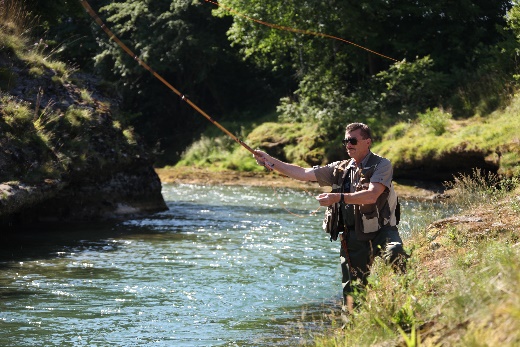 wild & mild
Naturerlebnisweg Erlaufschlucht


170 Gästebetten
Campingplatz
50 Vereine
300 Veranstaltungen
20 Gastronomiebetriebe
Bücherdorf


Wandern – Fischen – Biken – Fitness – Wildbaden – Schlauchboot fahren – Mostheuriger – Bowlen – Freibad – Skaten – Schützenscheibenschießen -
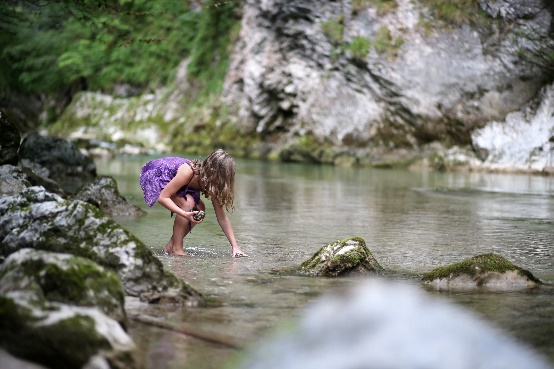 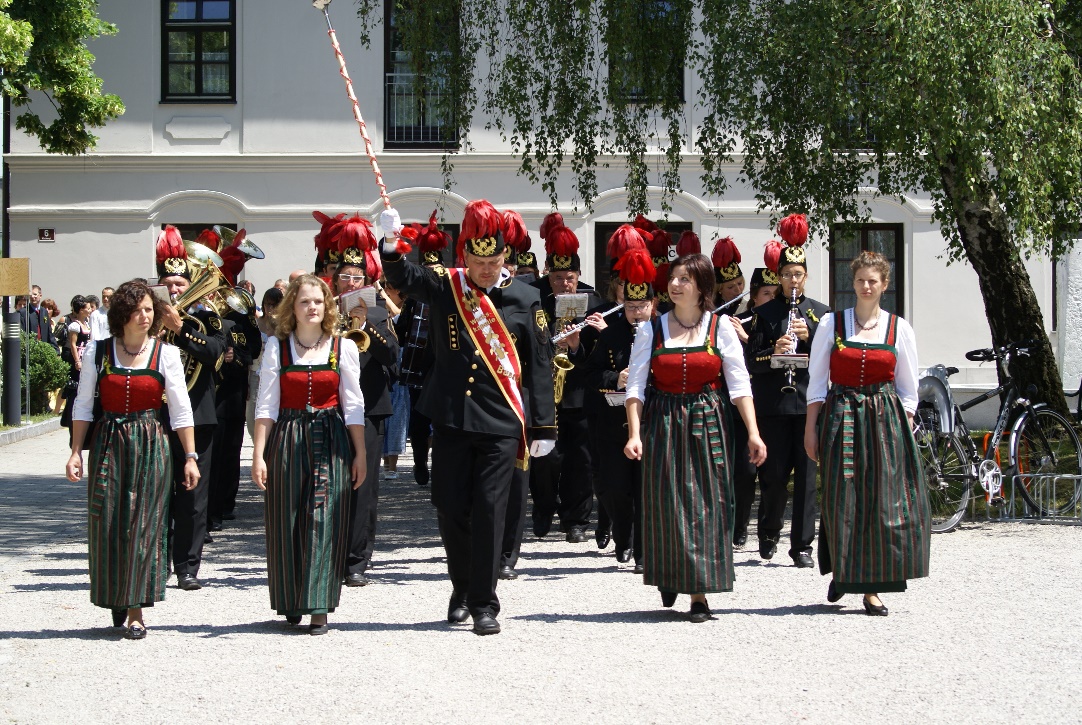 wild & mild
Auch das ist Purgstall

Bodenständig 
Mostviertlerisch
Lustig
Romantisch
Offen für alle



Paul Scharner
Michaela Dorfmeister
Dominik Distelberger
Barbara Schoberberger
Robert Kabas
Tanja Heigl (Diendorfer)
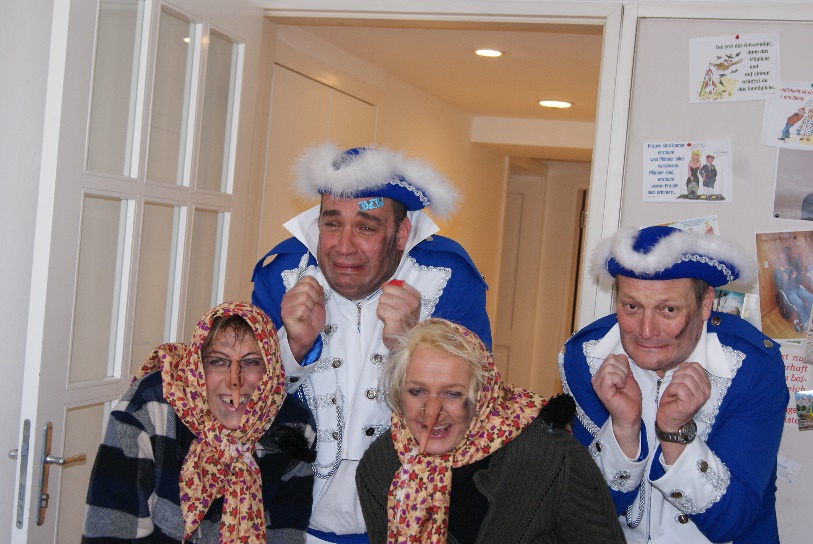 Auf Wiedersehen 
in Purgstall!
Wir freuen uns auf Euch!
www.purgstall.at
www.erlaufschlucht.at